«Рисковые контрагенты» — как правильно построить сотрудничество
Ангелина Чачуна,
Руководитель Службы комплаенс-офицера 
ООО «МЕТИНВЕСТ ХОЛДИНГ»

06.10.2021
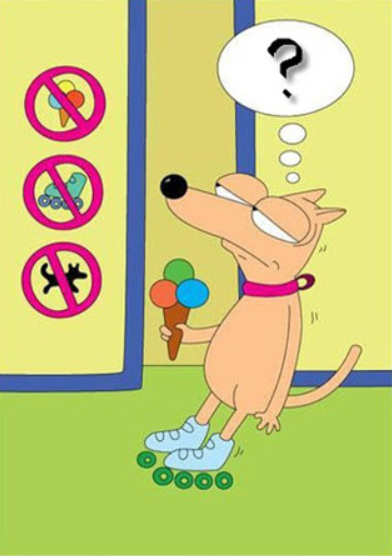 Новый контрагент
Если контрагент высоко-рисковый = сотрудничество запрещено?
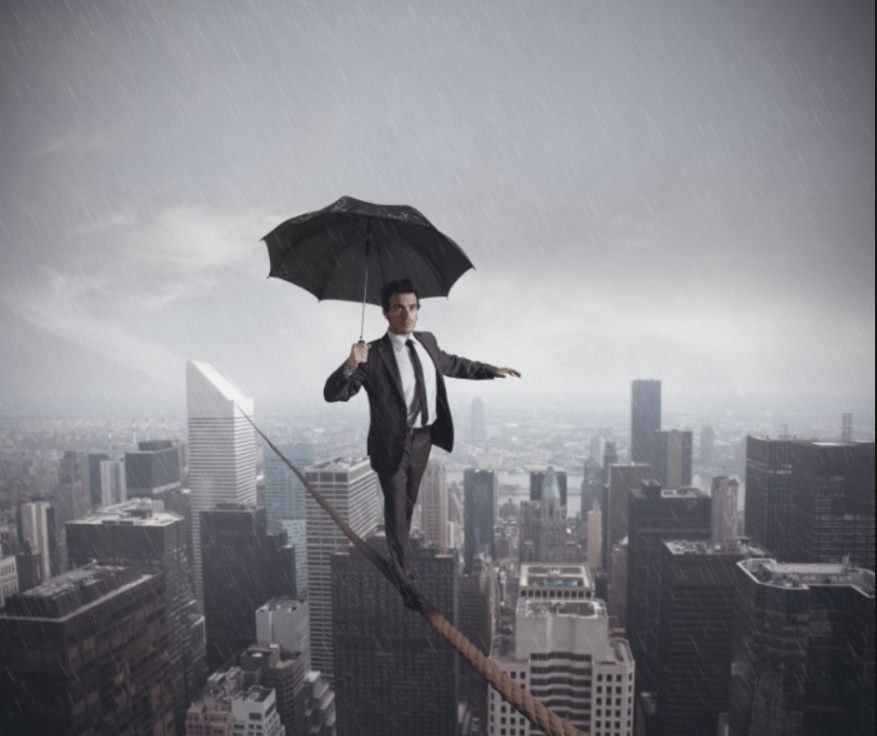 Ключевые ошибки
КАК НАЙТИ БАЛАНС?Риски недооцениваются
или
Риски переоцениваются
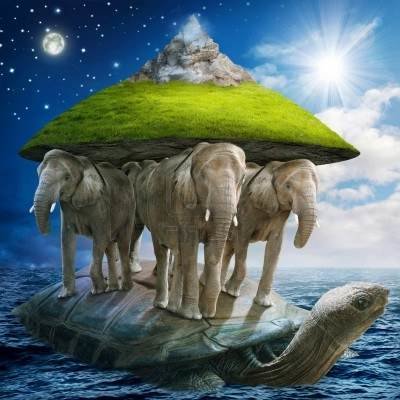 Рушим мифы
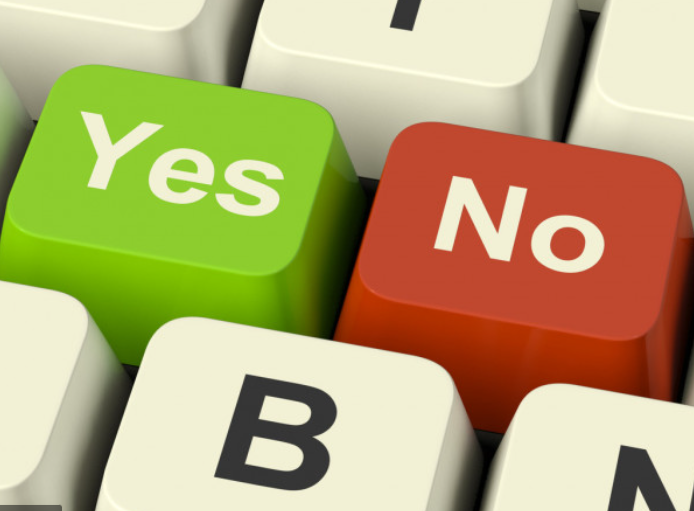 Миф №1
Контрагент в санкционных списках 
= 
работать с ним запрещено
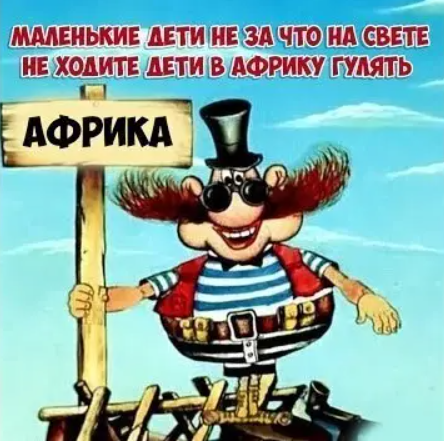 Миф №2
Контрагент из высоко-рискового региона 
= 
работать с ним запрещено
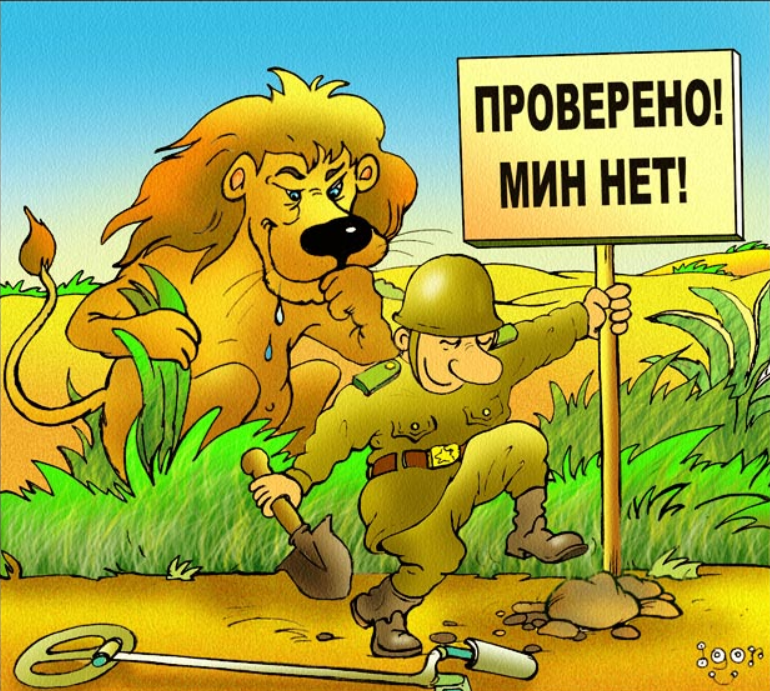 Миф №3
Я работаю с украинскими контрагентами – 
их проверять не нужно
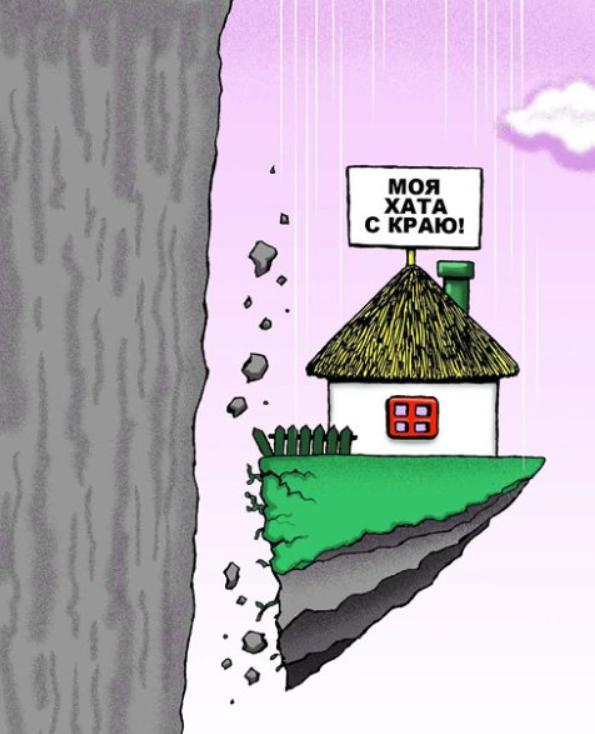 Миф №4
Банк сам проверит моих контрагентов
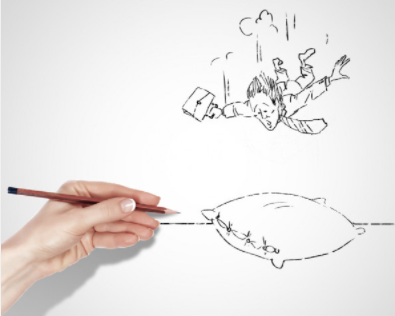 ВЫВОДЫ
Проверка контрагентов нужна всегда

Адекватная оценка применимости ограничений

Реальные риски и запрет сотрудничества – только ваша задача как это не допустить

Подстраховка (санкционная оговорка)